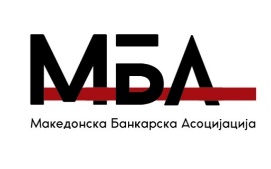 Макроекономски показателии банкарскиот систем на Република Северна Македонијасо состојба на 31 Декември 2022 година
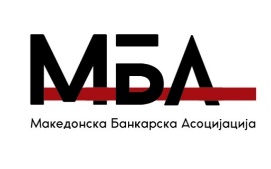 МБА 2022
Макроекономски показатели
Кредитен рејтинг
Агенцијата за кредитни рејтинзи Fitch со оценка ББ + со негативен изглед, како и Standard & Poor’s со оценка ББ- со стабилен изглед, го потврдија кредитниот рејтинг на РС Македонија како резултат на спроведувањето добри политики на владеење, стабилниот банкарски систем, стабилноста на домашната валута и зголемените девизни резерви.

Индекс на индустриско производство
99.7 годишно

Надворешно трговска размена
увоз 747.191 милиони денари, пораст 25,8%.
извоз 511 444 милиони денари, пораст 19,9%

Бруто домашен производ
пораст 0.6 %

Инфлација
14,2%.

Девизни резерви
3.862,86 милиони евра.

Основна каматна стапка
Во текот на четвртиотт квартал од годината, Народната банка ја промени поставеноста на монетарната политика, при што основната каматна стапка на благајнички записи изнесува 4,75%, и истата е на ниво на референтна стапка за пресметување на стапката на казнената камата.

Стапки на задолжителната резерва на банки
Народната банка ја промени поставеноста на монетарната политика во делот на пресметката на обврски во странска валута од 18% на 19%, додека пак обврската во домашна валута во валутна клаузула остана непроменета и истата изнесува 50%.

Пазар на труд
Стапка на невработеност 14,4%
Извор: НБРМ Основни економски показатели на РС МАКЕДОНИЈА
Кредитен рејтинг на државата  

'BB-' Ratings Affirmed; Outlook Stable
Standard & Poor’s 
Извор: www.spglobal.com/standard-poor-s-ratings-ratingsdirect │January 28, 2023)
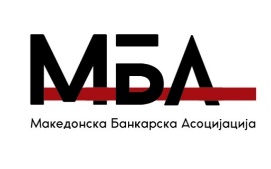 МБА 2022Македонски банкарски сектор
во милиони денари
Банкарскиот сектор се состои од 13 банки, 5 големи (актива 557.824 мил.денари) 81,5% учество во вкупната актива, 3 средни (актива 84.002 мил.денари) 12.3% учество, 5 мали (актива 42.430 мил. денари) 6.2% учество и 2 штедилници. 
Вкупна актива на ниво на банкарски систем 684.255 мил.денари бележи годишен пораст од 7,14%  т.е 4,11%  на квартална основа и истиот е поддржан со растот на депозитната база 5,36% на годишно ниво односно и 5,19% на квартална основа и капиталната позиција на банките со годишен пораст од 14,34%  или 1,97% квартално. Кредитите бележат годишен пораст 10,14% и квартално 2,63%. 
Учеството на странскиот капитал во сопственичката структура 77,72% 

Нивото на финансиска интермедијација:  
Вкупната актива  на банкарскиот систем и БДП изнесува 86,1 % што укажува на доминантната позиција на банките во фин.систем
Депозитите во однос на БДП изнесува 62,1 %
Кредитите во однос на БДП изнесува 53,2 %
  	Извор НБРСМ, Отсек за финансиска стабилност, Последна 	ревизија на податоците на БДП (по тековни цени): 02.03.2023 	година.
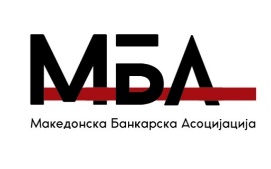 МБА 2022Македонски банкарски сектор: Актива
Во структурата на вкупната актива високоликвидната актива  учествува со 30,04%* додека пак кредитите  учествуваат со 61,75 %, остатокот од 8% е останата актива.
Стабилното учество на ликвидните средства упатува на соодветно управување со ликвидносниот ризик  од страна на банките
Стапката на покриеност со ликвидност на банкарскиот систем (англ. Liquidity Coverage Ratio) изнесува 273,8 %, што е 2,7 пати повисоко ниво од регулаторниот минимум (100%) и го потврдува задоволителниот обем на ликвидност со кој располага македонскиот банкарски систем*
Ликвидна актива /Актива 30,04%
Ликвидна актива /Крат.обврски 47,67%
Ликвидна актива /Депозити население 61,1%
Кредити/Депозити 85,50%

*Ликвидносен показател согласно Базел 3

** Ликвидни средства  се паричните средства кај Народна банка, благајничките записи,  државни обврзници 

*** Во нефинансиски субјекти спаѓаат: држава, нефинансиски друштва, домаќинства, непрофитни институции и нерезиденти

Извор: Податоци и показатели за банкарскиот систем на Република Северна Македонија, 
ИЗВЕШТАЈ ЗА РИЗИЦИТЕ ВО БАНКАРСКИОТ СИСТЕМ НА РС МАКЕДОНИЈА

(Methodology for calculation of LCR is in accordance with requirements of Basel III accord)
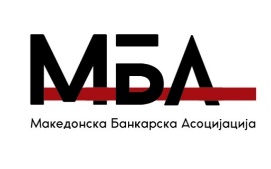 МБА 2022Македонски банкарски сектор: Кредити
во милиони денари
Во вкупниот износ на кредитите 422.522 милиони денари преовладуваат кредитите на домаќинствата со 50,02% со годишен пораст од 6,43% и 1,47% на квартална основа. 
Кај населението доминираат потрошувачките кредити и картичките со 65% со годишен пораст од 3.96% или 0,79% на квартална основа. 
Станбените кредити учествуваат со 33% со годишен пораст од 12,37% или 2,98% за кварталот. 
На автомобилски кредити учеството  е 0,16% со годишен пораст од 45.59% или 8.06% на квартална основа. 



🌳 Нашите банки посветија големо внимание на подигањето на свесност за зелени кредити како начин на финансирање на клиенти домаќинства кои инвестираат исклучиво во  проекти со значителен позитивен придонес врз животната средина и во проекти што придонесуваат за намалување на негативните ефекти од климатските промени*
Зелени кредити за население изнесуваат 1.308 мил.денари  или 0,6% во вкупното кредитирање на населението
* Согласно Светска Банка
Извор: Податоци и показатели за банкарскиот систем на Република Северна Македонија,  анекс 9
ИЗВЕШТАЈ ЗА РИЗИЦИТЕ ВО БАНКАРСКИОТ СИСТЕМ НА РС МАКЕДОНИЈА
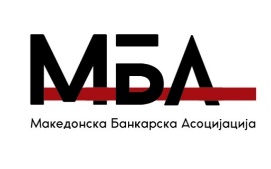 МБА 2022Македонски банкарски сектор: Кредити
Кредитите на нефинансиските друштва бележат годишен пораст од 9,33% и 4.41% наквартална основа. 

Кредити класифицирани според економската активност на клиентите:

Tрговијата (30%), со годишен пораст од 5.57% или 4.95% на квартална основа

Индустријата (24%), со годишен пораст од 13.96% или 8,72% на квартална основа

Градежништвото 15%,со годишен пораст од 4.93% или пад од  (-0.11%) на квартална основа
🌳 Кредитирањето на клинти од корпоративниот сектор кои инвестираат исклучиво во проекти со значителен позитивен придонес врз животната средина и во проекти што придонесуваат за намалување на негативните ефекти од климатските  промени 4-тиот квартал изнесува 14.081 милиони денари или 6.9% во вкупното кредитирање на нефинансиските друштва.

Согласно Светска банка
Извор: Податоци и показатели за банкарскиот систем на Република Северна Македонија, анекс 9
ИЗВЕШТАЈ ЗА РИЗИЦИТЕ ВО БАНКАРСКИОТ СИСТЕМ НА РС МАКЕДОНИЈА
во милиони денари
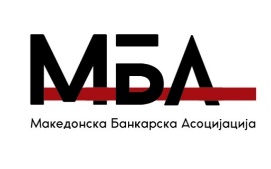 МБА 2022Македонски банкарски сектор: Кредити
Нефункционалните кредити во однос на бруто кредитите изнесуваат 2,89% и бележат годишен пад  од -0,35 пп или  -0,42 пп на квартална основа.
Учеството на нефункционалните кредити на домаќинствата во вкупните нефункционални кредити е 34%, додека нефинансиските друштва се 65% 

Покриеноста на нефункционалните кредити со исправка на вредност за нефункционални кредити изнесува 69,38% и бележи годишен параст од 3,10 пп или 1,77пп на квартална основа.

Извор: Податоци и показатели за банкарскиот систем на Република Северна Македонија, 
ИЗВЕШТАЈ ЗА РИЗИЦИТЕ ВО БАНКАРСКИОТ СИСТЕМ НА РС МАКЕДОНИЈА анекс 5
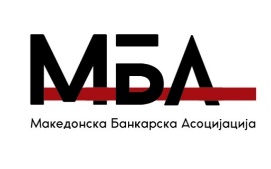 МБА 2022Македонски банкарски сектор: Извори
Во структурата на изворите на финансирање на банките доминираат депозитите кои учествуваат со
72%  или 493,955 милиони денари. Во однос на мината година бележат пораст од 5,36 % и 5,19%  на квартална
основа. 

Капиталот и резервите учествуваат со 12 % или 84.361 мил.денари, бележат годишен порас од 14,34% или
1,97% на квартална основа.

Адекватноста на капиталот изнесува 17,72 % бележи пораст од 0,41 пп во однос на минатата година,
односно 0.01 пп на квартална основа, истото укажува на капацитет за покривање на ризиците од работењето
од страна на банките како и на стабилно ниво на солвентност на банкарскиот сектор.

Извор: Податоци и показатели за банкарскиот систем на Република Северна Македонија, 
ИЗВЕШТАЈ ЗА РИЗИЦИТЕ ВО БАНКАРСКИОТ СИСТЕМ НА РС МАКЕДОНИЈА
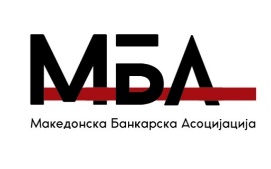 МБА 2022Македонски банкарски сектор: Депозити
Депозити од домаќинствата со учество од 68% во вкупните депозити, бележат годишен пораст од 6,27 % или 3,42 % на квартална основа

Нефинансиските друштва  учествуваат со 29%, со годишен пораст од 3,76% или 9,72% на квартална основа.
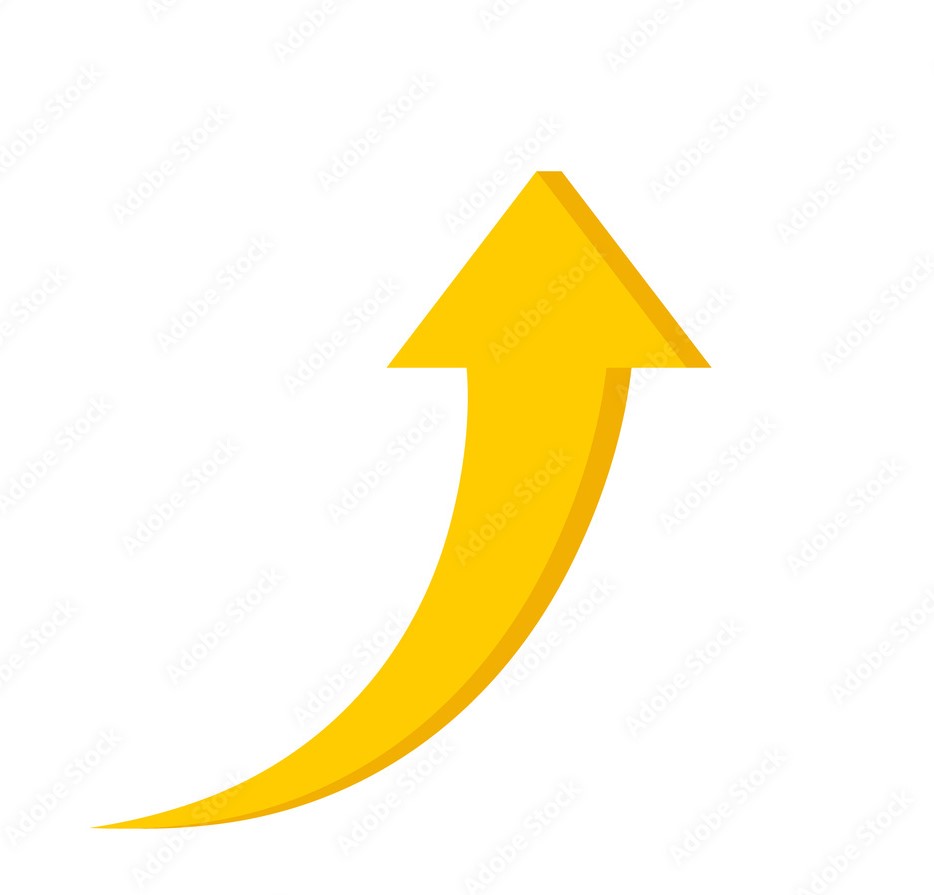 Домаќинства 
годишно 6.27%
Вкупни депозити 
годишно 5.36%
Извор: Податоци и показатели за банкарскиот систем на Република Северна Македонија, ИЗВЕШТАЈ ЗА РИЗИЦИТЕ ВО БАНКАРСКИОТ СИСТЕМ НА РС МАКЕДОНИЈА
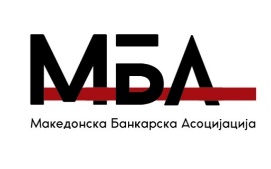 МБА 2022Македонски банкарски сектор: Показатели за профитабилност
Банкарскиот сектор бележи стабилни стапки на профитабилност изразени преку стапките на:
Поврат на активата 1,46%, со годишен пад од (-0,03) пп, или (-0,19) пп на квартална основа
Поврат на капиталот 12,24%, со годишен пад од (-0,66) пп, или пад (-1,48) пп  на квартална основа
Од вкупните редовни приходи 47,89% служат за покривање на оперативните трошоци на Банките
Најголемиот дел од вкупнитее приходи 62,62% претставуваат каматните приходи

Извор: Податоци и показатели за банкарскиот систем на Република Северна Македонија, 
ИЗВЕШТАЈ ЗА РИЗИЦИТЕ ВО БАНКАРСКИОТ СИСТЕМ НА РС МАКЕДОНИЈА